3.4  JAPANSE BEZETTING EN DEKOLONISATIE
NEDERLAND EN INDONESIË
HOOFDSTUK 3
JAPAN EN DE 2E WERELDOORLOG
7 December 1941	Japanse aanval op Pearl Harbor: Japan en V.S doen mee aan 2e Wereldoorlog
28 februari 1942	Japan valt Nederlands-Indië aan
9 maart 1942		Nederland geeft zich over aan Japan

Indonesiërs zien dat Nederland kan worden verslagen
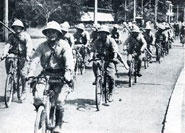 Japan valt Batavia binnen
KAMPEN EN DWANGARBEID
Japan gebruikt kreet ‘Azië voor de Aziaten’ om steun te krijgen van inheemse bevolking in veroverde kolonies
PNI van Soekarno steunen Japan
Japan belooft Indonesiërs onafhankelijkheid
Japan maakt einde aan Nederlandse invloeden in maatschappij
Alle Nederlanders opgesloten  in kampen: ‘De Jappenkampen’
Mannen en jongens verrichten dwangarbeid, bijvoorbeeld de Birmalijn
Indonesiërs krijgen geen onafhankelijkheid
Japan rooft grondstoffen uit Indonesië
2 Miljoen Indonesiërs sterven door honger en uitputting
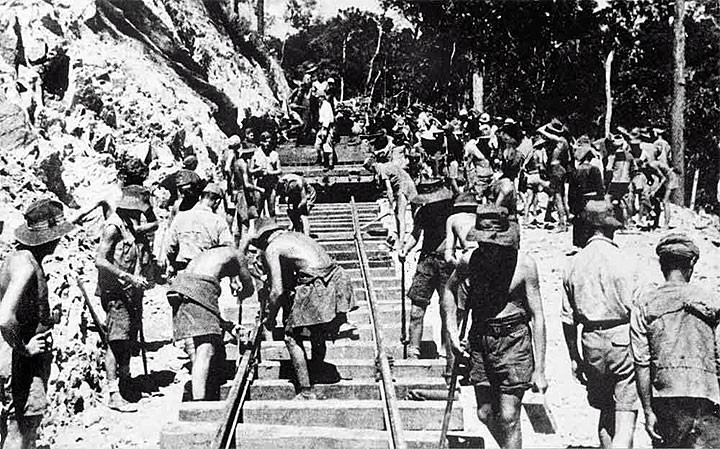 Dwangarbeiders werken aan de Birma-spoorlijn
DEKOLONISATIE
15 augustus 1945	Japan geeft zich over
17 augustus 1945	Soekarno roept de onafhankelijkheid uit en wordt president van de Republiek Indonesië

Gevolg is chaos:
Japanse soldaten nog niet vertrokken
Jonge Indonesiërs plunderen en moorden: 100.000 doden, 											     waarvan 3000 Nederlanders = Bersiap-periode
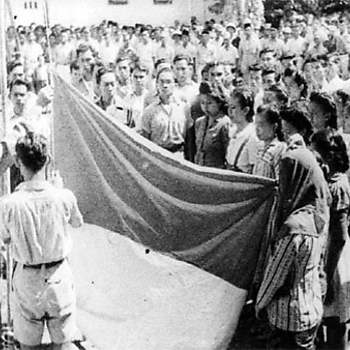 17 augustus 1945
NEDERLAND ACCEPTEERT REPUBLIEK INDONESIË NIET
Nederland is bang om zonder Indonesië arm en onbelangrijk te worden
Nederland wil niet praten met de ‘verrader’ Soekarno
V.S., G-B dwingen Nederland om te onderhandelen met Indonesië

V.S. En G-B zijn tegen een gekoloniseerd Indonesië, omdat:
Zij bang zijn dat Indonesië in de Koude Oorlog de kant van de Sovjet Unie kiest, omdat Nederland een bondgenoot van de V.S. is.
De V.S. vroeger zelf een kolonie zijn geweest
G-B in 1947 haar kolonie Brits-Indië onafhankelijk laat worden: India
AKKOORD VAN LINGGADJATI
November 1946	Akkoord van Linggadjati:
Nederland erkent alleen gezag van Indonesië over Java en Sumatra
Indonesië wordt een federatie: en verbond van staten (zoals de V.S.)
Indonesië en Nederland worden deelstaten van een unie onder leiding van koningin Wilhelmina
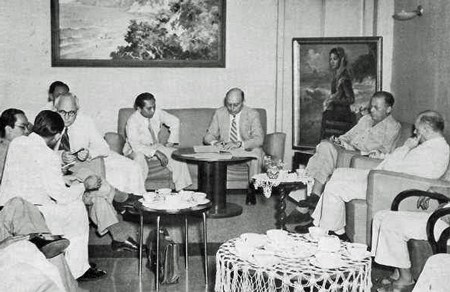 Onderhandelingen in Linggadjati
VERZET TEGEN HET AKKOORD VAN LINGGADJATI
Verzet in Nederland:
Verzet tegen afstaan van Java en Sumatra, omdat dit een economische ramp zou betekenen

Verzet in Indonesië:
Indonesië wilde onafhankelijkheid voor alle eilanden
Indonesië wilde geen federatie maar een eenheidsstaat
Indonesië wilde niet in een unie met Nederland olv 										                   koningin Wilhelmina

Eenheidsstaat is een staat met 1 centraal bestuur in 												       Jakarta voor heel Indonesië
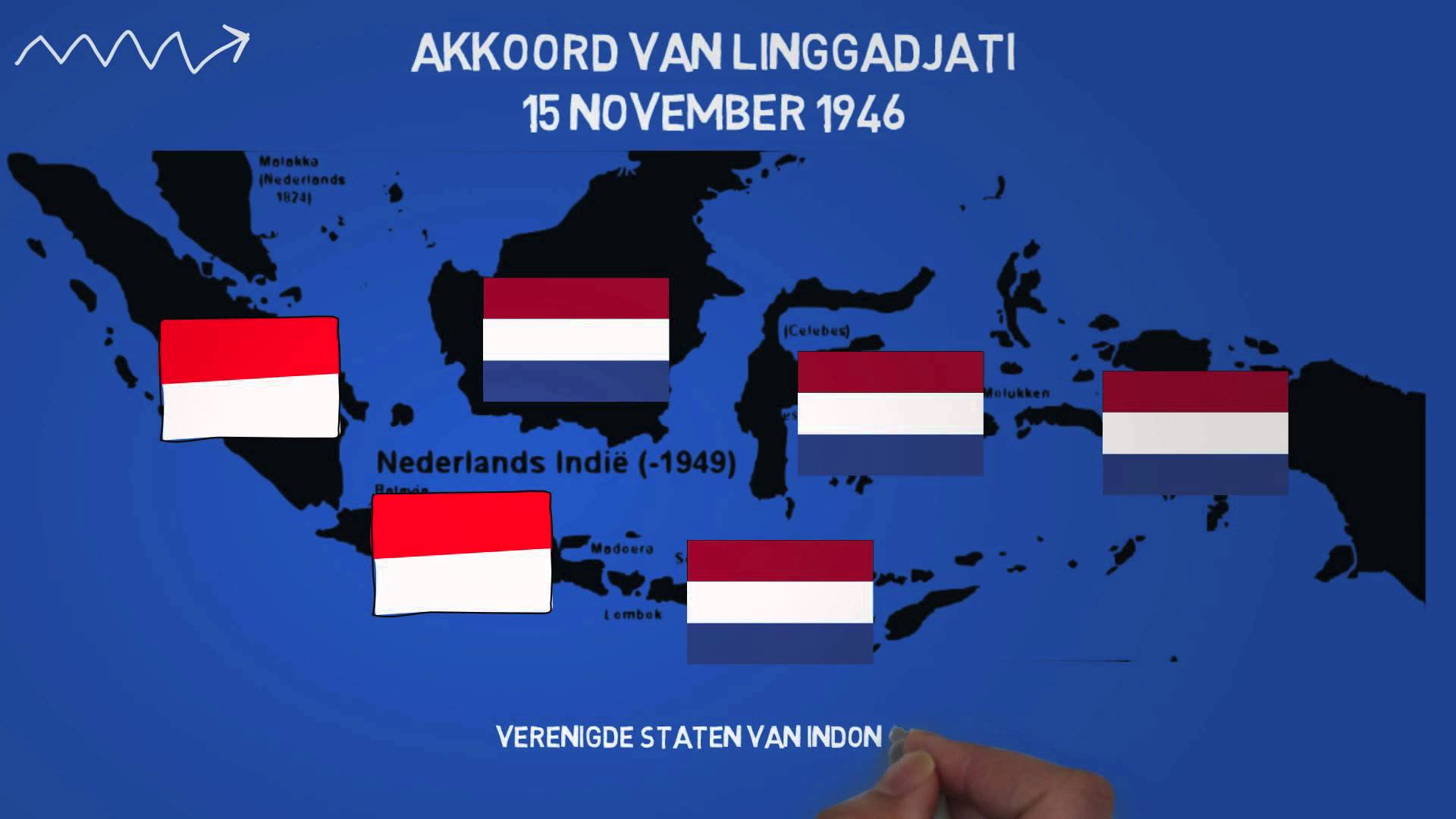 1e POLITIONELE ACTIE1947
Het akkoord van Linggadjati wordt niet nageleefd: steeds meer geweld 
Nederlandse bedrijven worden bezet door opstandelingen

1e Politionele actie in 1947
Nederland stuurt in 1947 100.000 militairen 														            naar Indonesië
De helft van Java wordt binnen enkele dagen bezet
Op Sumatra worden de olievelden bezet

Maar, heroverde gebieden bleken niet te controleren
Veel Indonesische aanvallen en aanslagen
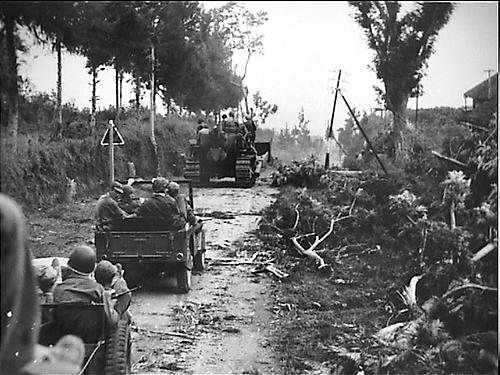 2e POLITIONELE ACTIE1948
Om een eind te maken aan Indonesische aanvallen en aanslagen
Soekarno wordt gevngen genomen
Orde en rust lijken hersteld, maar

De V.S. en de Verenigde Naties veroordelen Politionele acties fel
V.S. dreigt Marshall-hulp aan Nederland stop te leggen
Nederland gehoorzaamt, omdat zij de Marshall-hulp 												          niet kunnen missen voor de wederopbouw
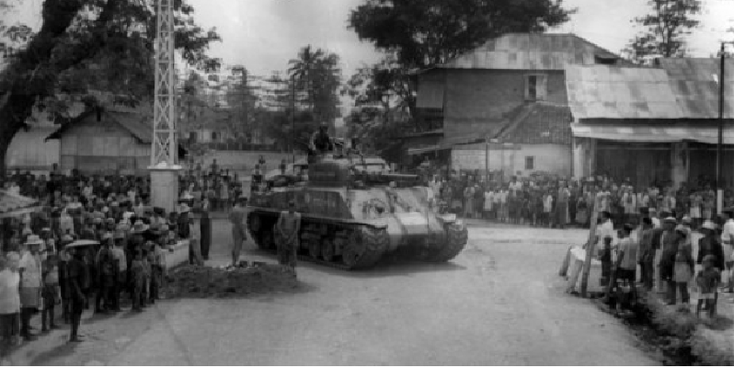 POLITIONELE ACTIE OF MILITAIRE ACTIE
Niet politie werd gestuurd, maar het leger.
Het leger verdedigt het land tegen andere landen
De politie zorgt voor rust en orde in het eigen land

NL noemt het politionele acties, omdat zij Indonesië als deel van NL zien en aan het buitenland wilde laten zien, dat Indonesië een deel van Nederland is
Als Nederland zelf over een oorlog had gesproken, 													       hadden zij daarmee erkend, dat Indonesië 															      een onafhankelijk land was.
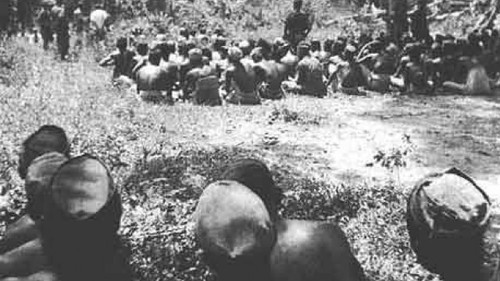 Executies van Rawagede
SOUVEREINITEITSOVERDRACHT
Soevereine macht is de hoogste macht in een land

27 december 1949 vindt de souvereiniteitsoverdracht plaats in Amsterdam en Jakarta
Koningin Wilhelmina tekent namens Nederland in Amsterdam
De gouverneur-generaal (hoogste Nederlandse bestuurder van NL in Nederlands-Indië) tekent namens Nederland in Jakarta

Soekarno is de 1e president van de federale republiek Indonesië,
Maar 1 jaar later wordt Indonesië al een eenheidsstaat
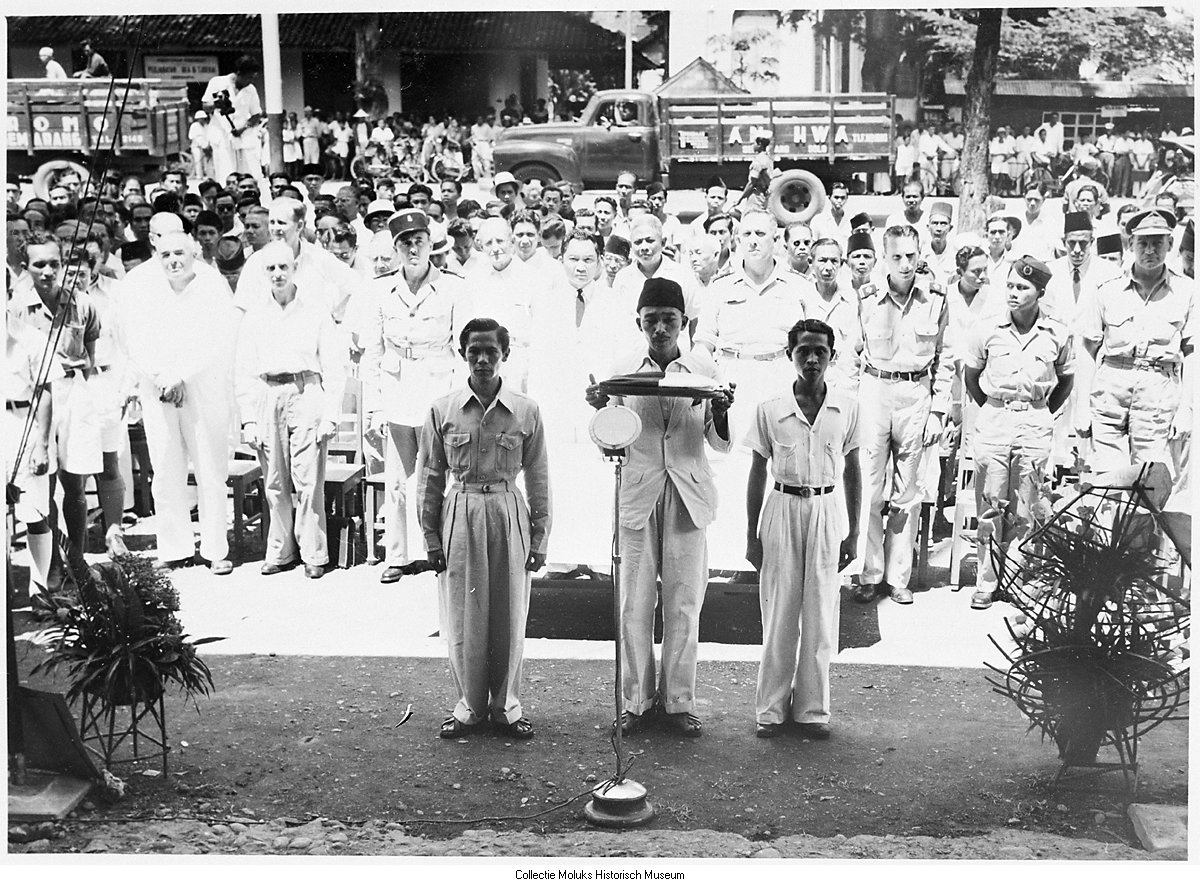 Souvereiniteitsoverdracht in Jakarta